Renoprotection with new antidiabetic drugs
Amouzegar MD
Endocrine Research Center
Research Institute for Endocrine Sciences
22.09.97
Tehran
Objectives:
Definition of renal outcomes
Mechanism of action
Clinical trials with renal outcomes as a primary outcomes 
Clinical trials with renal outcomes as secondary outcomes
Ongoing trials 
Conclusions
Definition of renal endpoints
The definition of renal endpoints is heterogeneous a wide range of variable outcomes are used.
ADVANCE,LEADER, EMPA-REG OUTCOME kidney study used composite renal endpoints:

 New onset of macroalbuminuria (UACR >300 mg/g)  
Doubling of serum Cr with an eGFR ≤ 45 ml/min per 1.73 m2
Initiation of RRT or death from renal cause
Cond’t
In Empa –REG trial, prespecified renal outcomes included:
Incident or worsening nephropathy (progression to macroalbuminuria, doubling of the serum cr level, initiation of renal-replacement therapy, or death from renal disease) and incident albuminuria.
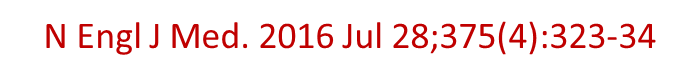 Cont’d
Renal endpoints were performed as prespecified secondary outcomes in the cardiovascular safety trials.
Some ongoing studies have renal outcomes as primary outcomes.
Renal outcome measures in drug studies of diabetic (chronic) kidney disease
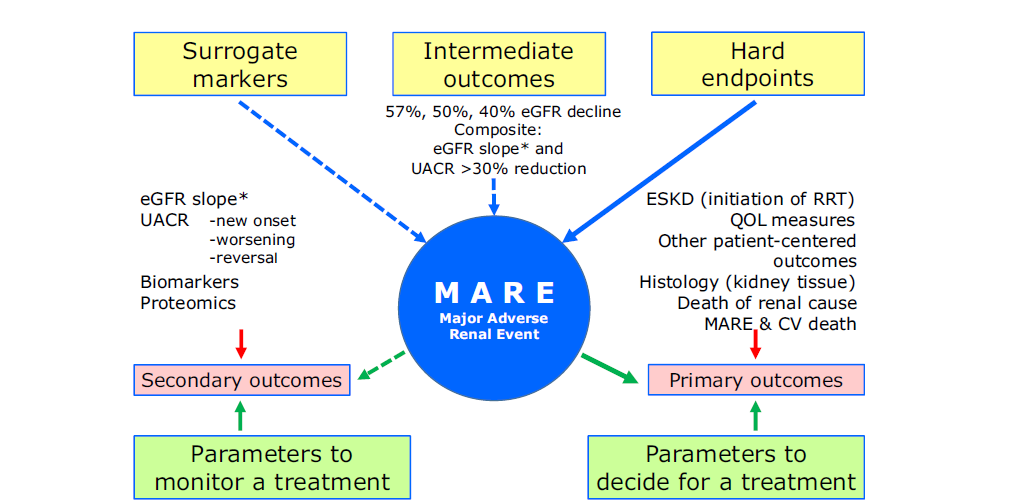 Kidney International Reports (2018) 3, 1030–1038
New antidiabetic drugs
SGLT2 Inhibitors
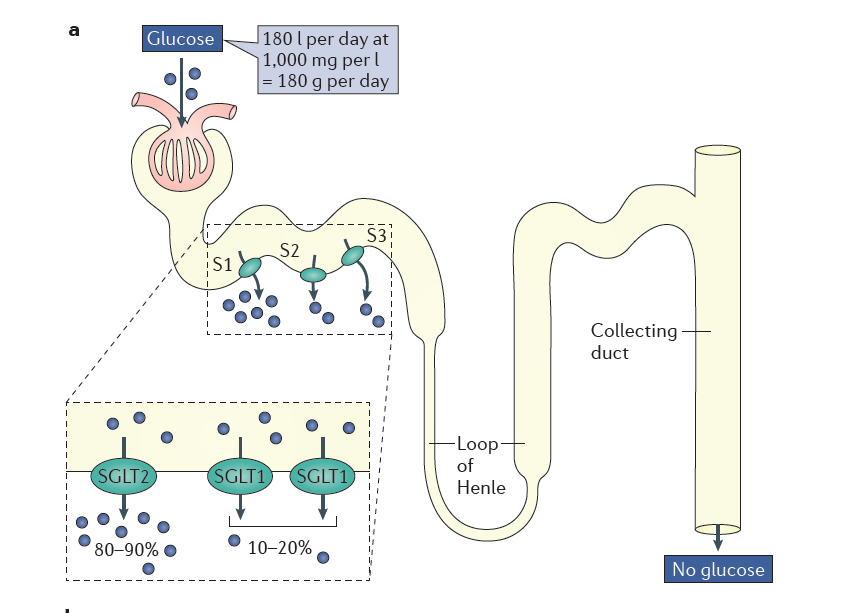 Endocrine Rev. 32, 515–531 (2011); permission conveyed through Copyright Clearance Center, Inc.
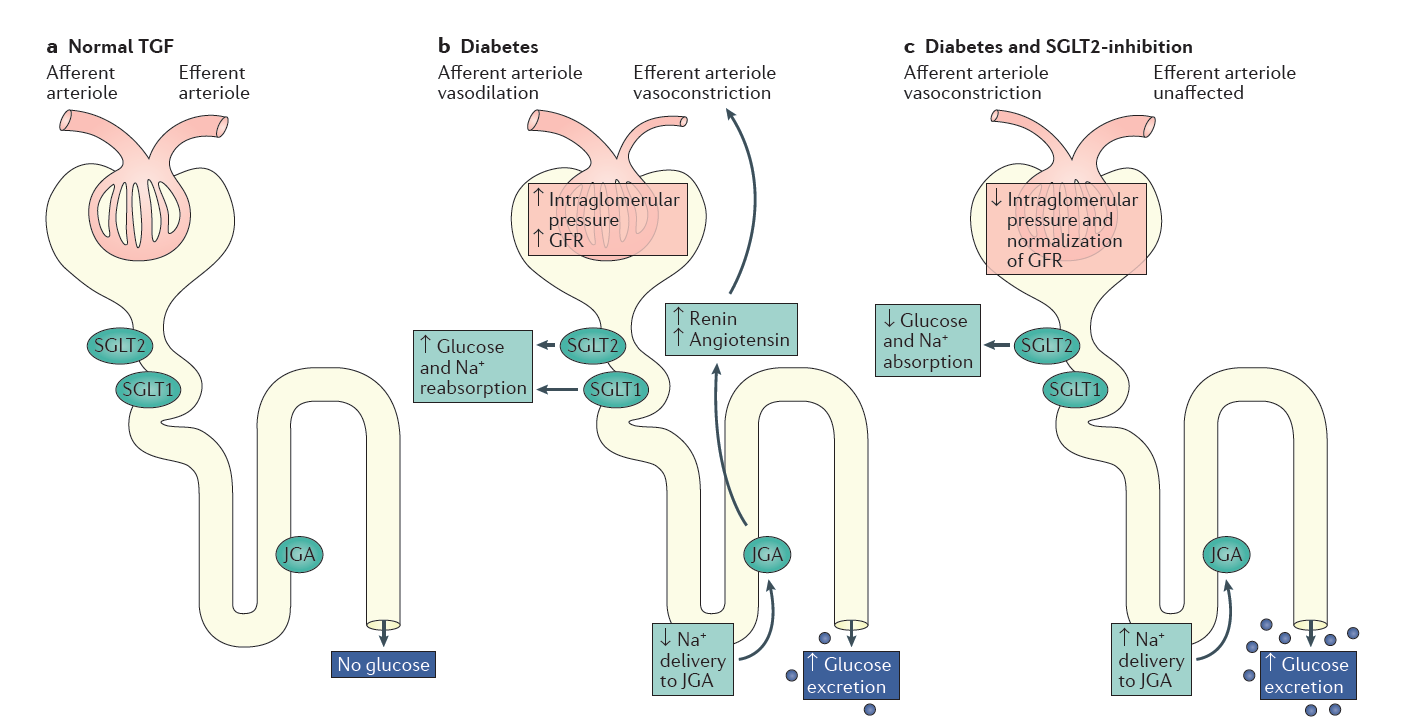 Endocrine Rev. 32, 515–531 (2011); permission conveyed through Copyright Clearance Center, Inc.
Mechanism of action of SGLT2is
Decrease intraglomerular pressure
Decrease arterial stiffness
Decrease vascular resistance
Lower rate of hyperglycemia
Decreased body  weight
Decrease in SBP and  DBP
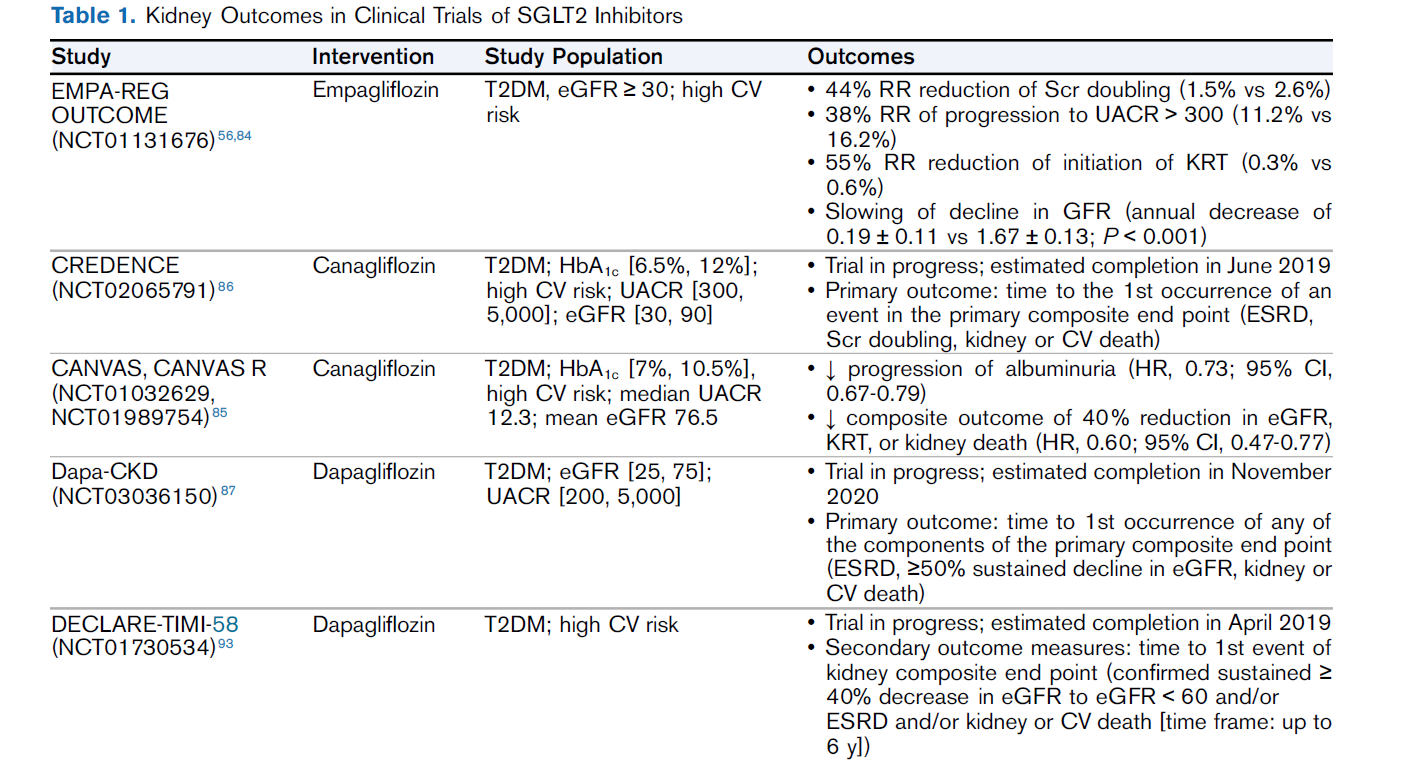 CANVAS R:The primary end point was
Development of microalbuminuria or macroalbuminuria in participants with baseline normoalbuminuria 
Development of macroalbuminuria in participants with baseline microalbuminuria, accompanied by an increase in the urinary Alb /Cr ratio of ≥30% from baseline
Renal outcome of nephropathy of Empagliflozin
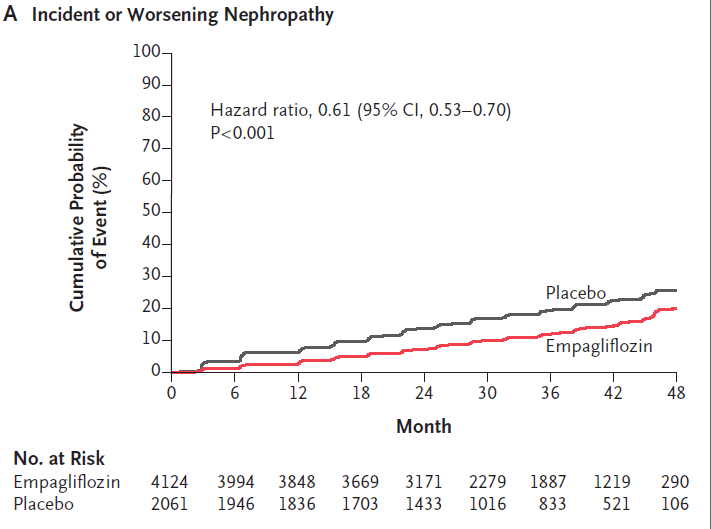 N Engl J Med. 2016 Jul 28;375(4):323-34
Cond’t
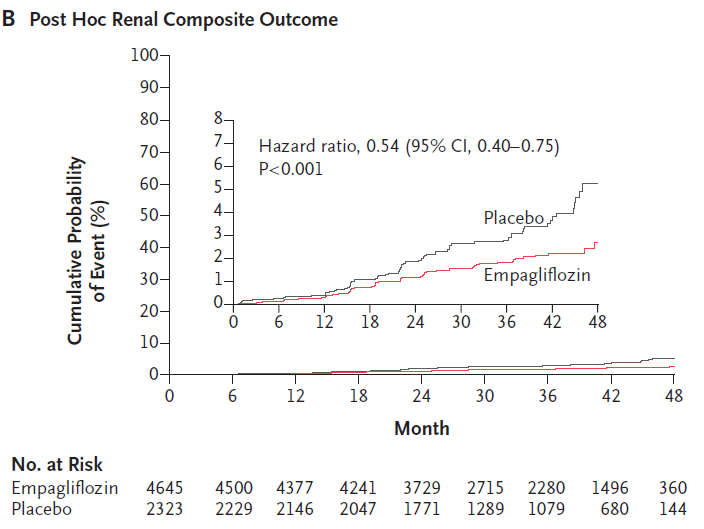 Subgroup of pts with prevalent kidney dis
eGFR ≤ 59 ml/min/1.73 m2
N Engl J Med. 2016 Jul 28;375(4):323-34
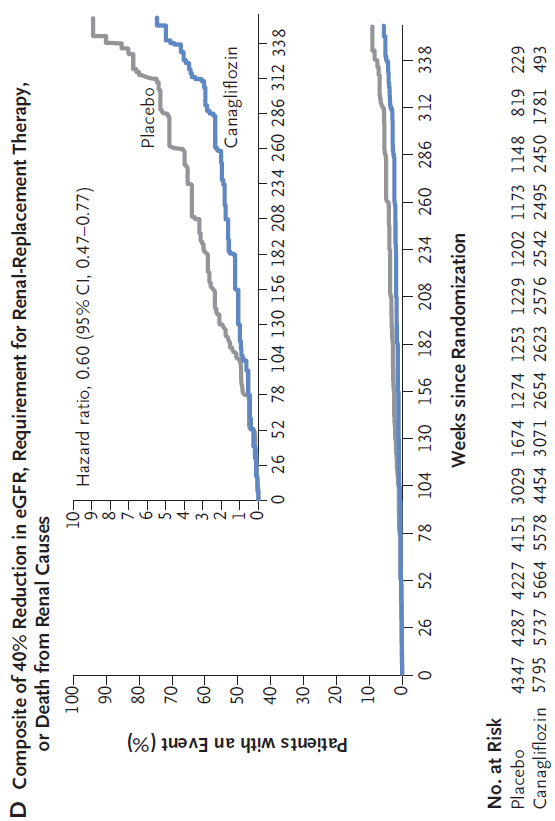 CANVAS Trial
N Engl J Med. 2017 Aug 17;377(7):644-657
Kidney Function Dose Adjustments for ApprovedSGLT2 Inhibitors
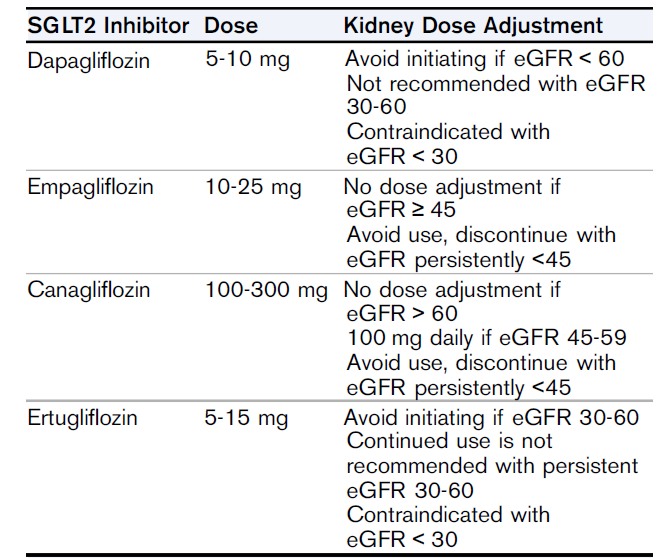 DPP4 Inhibitors
Renal outcomes of DPP4 i
Glucose control
Upregulation of GLP-1and GLP-1 receptors
 Inhibition of renal DPP-4 activity
Attenuation of inflammatory some activation
Reduction of oxidative stress; mitochondrial dysfunction and  apoptosis
 Suppression of connective-tissue growth factor
limitation of TGF-b-related fibrosis and NF-kB p65-mediated macrophage infiltration
 Reduction of renal tubulointerstitial fibronectin 
 Upregulation of  advanced glycation end-products 
Regulation of proliferation of preglomerular vascular smooth muscle and mesangial cells
 Attenuation of rises in blood pressure
Renal outcomes reported with DPP-4is in patients with T2DM and high cardiovascular risk
Diabetes Metab. 2018 Oct 25 pii: S1262-3636(18)30197-6
Cond’t
Diabetes Metab. 2018 Oct 25 pii: S1262-3636(18)30197-6
CARMELINA will evaluate CV and renal safety of linagliptin in patients with T2D at high CV and renal risk
Inclusion criteria
T2D with HbA1c ≥ 6.5% and ≤ 10.0%
Stable background anti-diabetes medication, excluding GLP1, DPP4 inhibitors, SGLT2 inhibitors
High risk of CV, defined by:
 1) albuminuria (micro or macro) and previous macrovascular disease 
        and/or
2) impaired renal function with predefined UACR
MAIN OUTCOMES AND MEASURES 
Primary outcome was time to first occurrence of the composite of CV death, nonfatal MI , or nonfatal stroke. 
Secondary outcome was time to first occurrence of adjudicated death due to renal failure, ESRD, or sustained 40% or higher decrease in eGFR from baseline.
The CARMELINA Randomized Clinical Trial
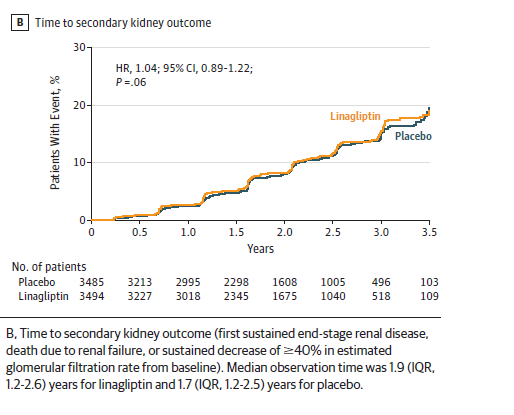 The risk of the secondary kidney composite outcome was not significantly different between the groups randomized
to linagliptin and placebo
-Secondary outcome was time to first occurrence of adjudicated death due to renal failure, ESRD, or sustained 40% or higher decrease in eGFR from baseline.
-Drug was associated with a sig reduction in albuminuria.
The
JAMA. 2018 Nov 9. doi: 10.1001/jama.2018.18269. [Epub ahead of print]
What are the currently available DPP-4 Inhibitors on the market?
GLP1 Agonists
Renal effects of GLP1R agonists
Improvement of glucose control.
 Lowering of BP and weight. 
Direct effects on the kidney, including the intrarenal RAAS, ischaemia/ hypoxia, apoptosis and neural signaling, oxidative stress, collagen accumulation. 
Induce natriuresis.
Reduce inflammation, macrophage infiltration.
Renal outcomes reported for GLP1RA and high CV risk
Cond’t
Outcomes
Renal outcome was observed in fewer participants in the GLP1RA – trials than in the placebo group.
 This result was driven primarily by the new onset of persistent macroalbuminuria, whereas no significant differences were observed for persistent doubling of serum cr, ESRD and death due to renal disease.
Renal excretion
Exenatide and lixisenatide are eliminated by renal excretion and should not be used in patients with eGFR<30 mL/min.

 Liraglutide, albiglutide, dulaglutide, and semaglutide are not renally excreted but should be used with caution in patients with renal impairment.
Conclusion
Improving glucose control remains essential to either prevent or slow the progression of DKD.
The renal-protective potential of DPP-4is remained largely unproven.

 GLP-1RAs and SGLT2is have proven their ability to reduce composite renal outcomes including albuminuria, eGFR decline, doubling of Cr and progression to ESRD or kidney-related death, mainly driven by the reduction of new-onset macroalbuminuria.

Only SGLT2is have proved capable of reducing hard clinical endpoints, such as doubling of cr and progression to ESRD.
با تشکر